Καλοκαίρι στην Κέρκυρα
Ραφαήλ Κοσιατζής
Μερικές από τις παραλίες τηςΚέρκυρας
Άγιος Γόρδιος
Αυτή η παραλία είναι στο Περιβόλι, Λευκίμης στη νότια Κέρκυρα
Γλυφάδα
Κι άλλες ωραίες παραλίες
Μία παραλία από ψηλά
Οι θάλασσες τις Κέρκυρας και το Ποντικονήσι
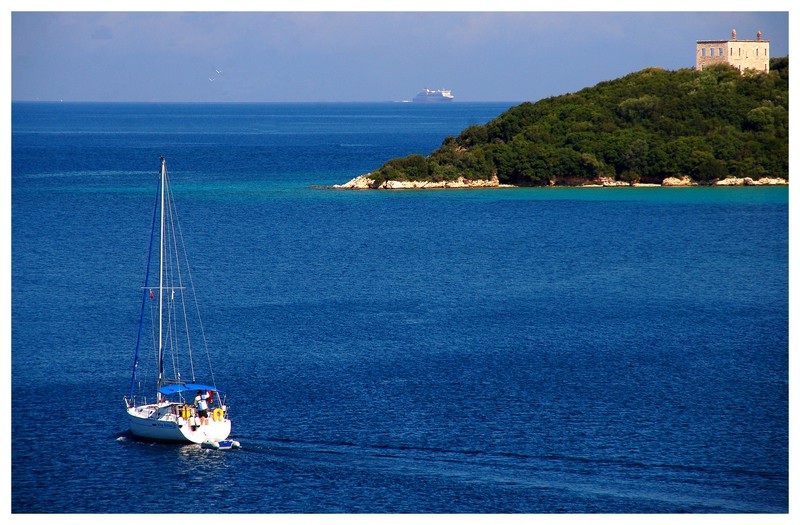 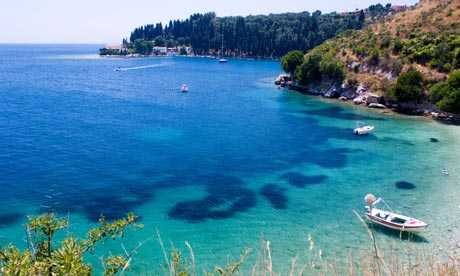 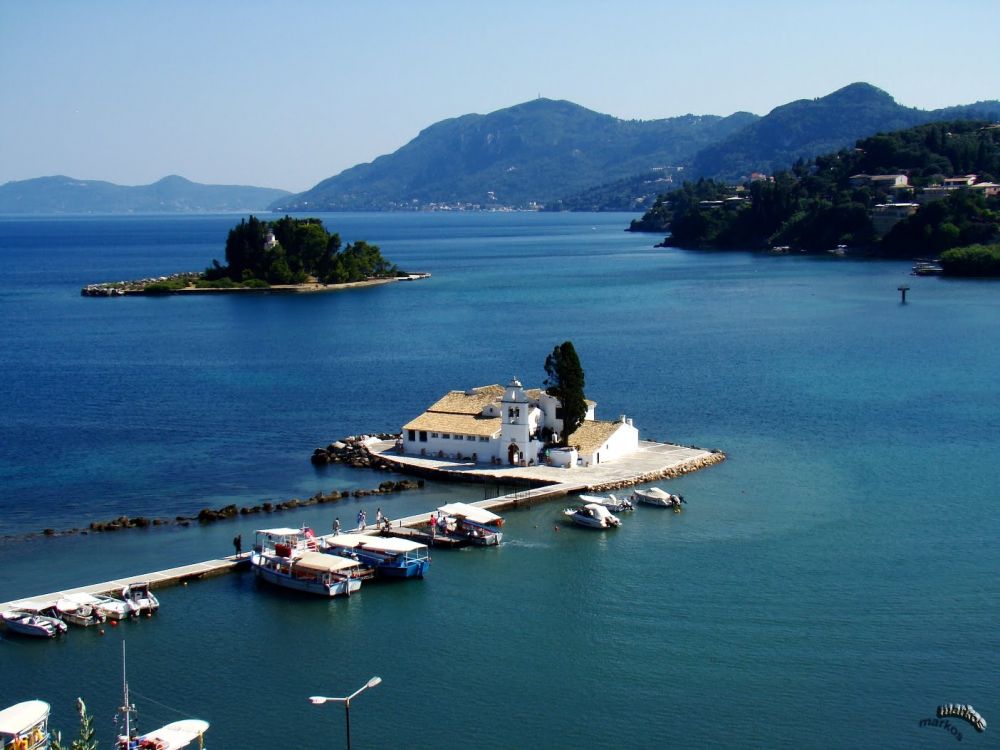 Το Παλαιό Φρούριο στην Κέρκυρα
Η πλατεία στην πόλη της Κέρκυρας
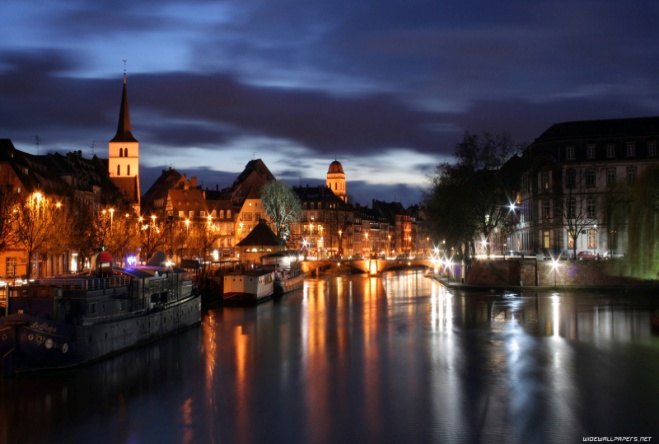 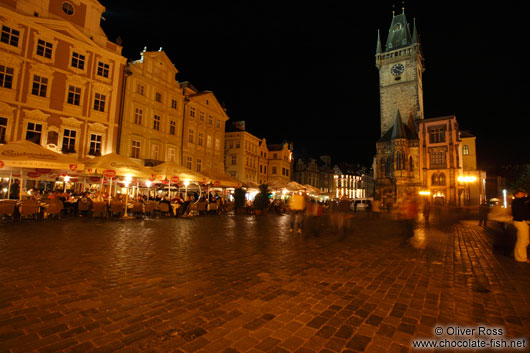 Η πόλη της Κέρκυρας
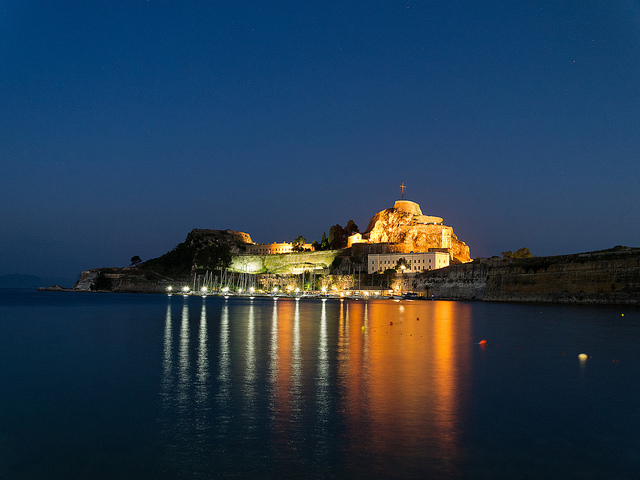 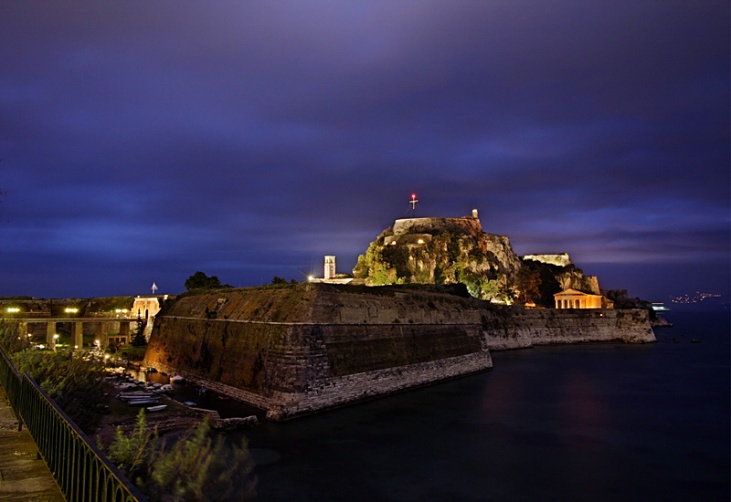